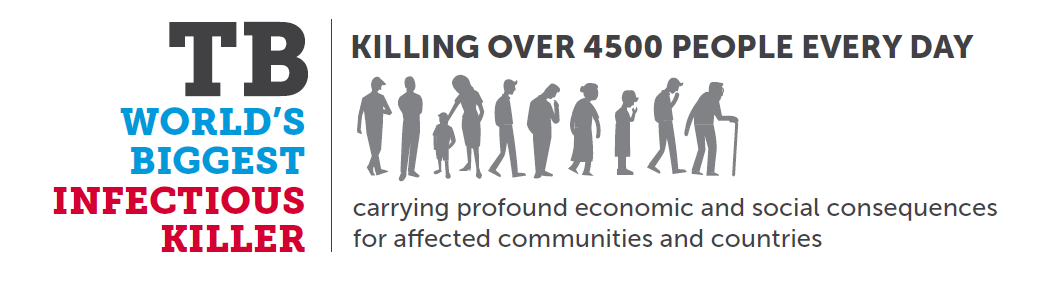 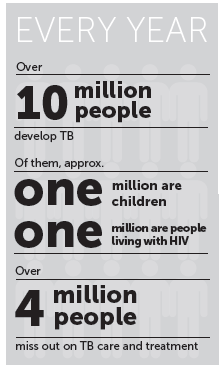 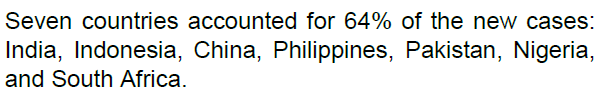 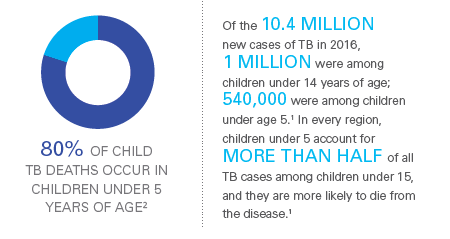 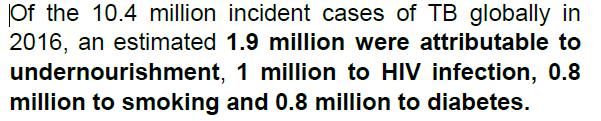 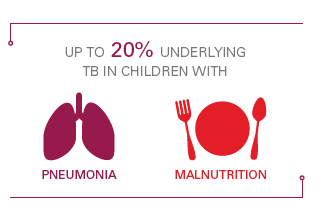 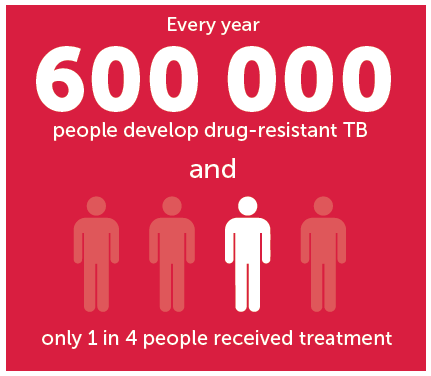 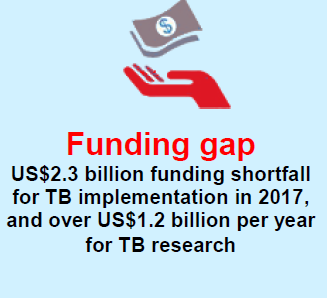 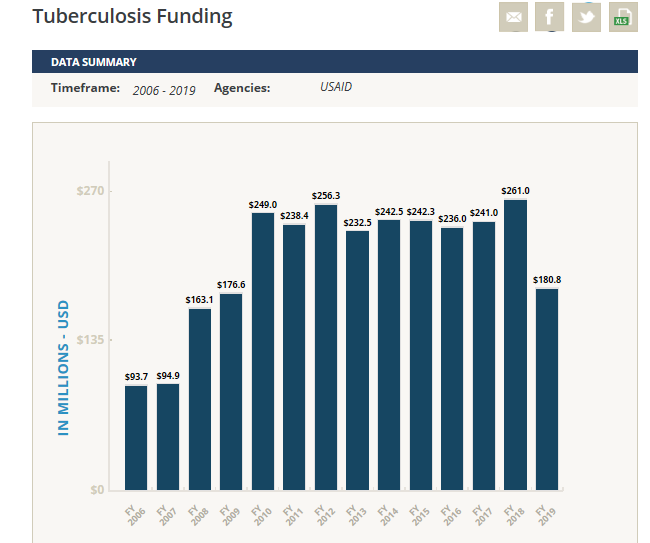 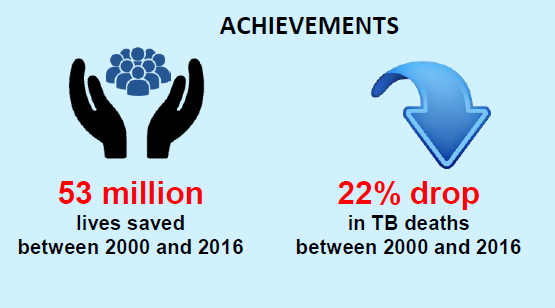 Access to the new medications for drug resistant TB
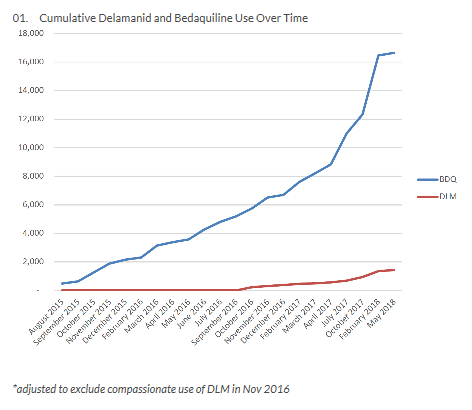